Ett bidrag till patientsäkerheten
Ackreditering av laboratorieverksamheten ADH
Region Halland  │
Halland – Bästa livsplatsen
1
Vad innebär ackreditering som begrepp?
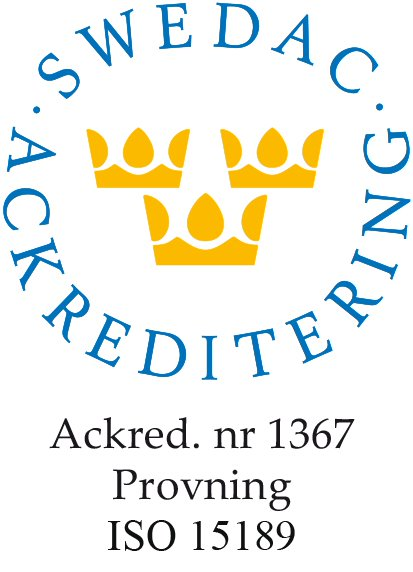 Ackrediteringen är en kvalitetsstämpel och kvalitetsgaranti för de kunder som anlitar oss och i förlängningen för de patienter vars prover analyseras.
Halland – Bästa livsplatsen
Region Halland  │
2
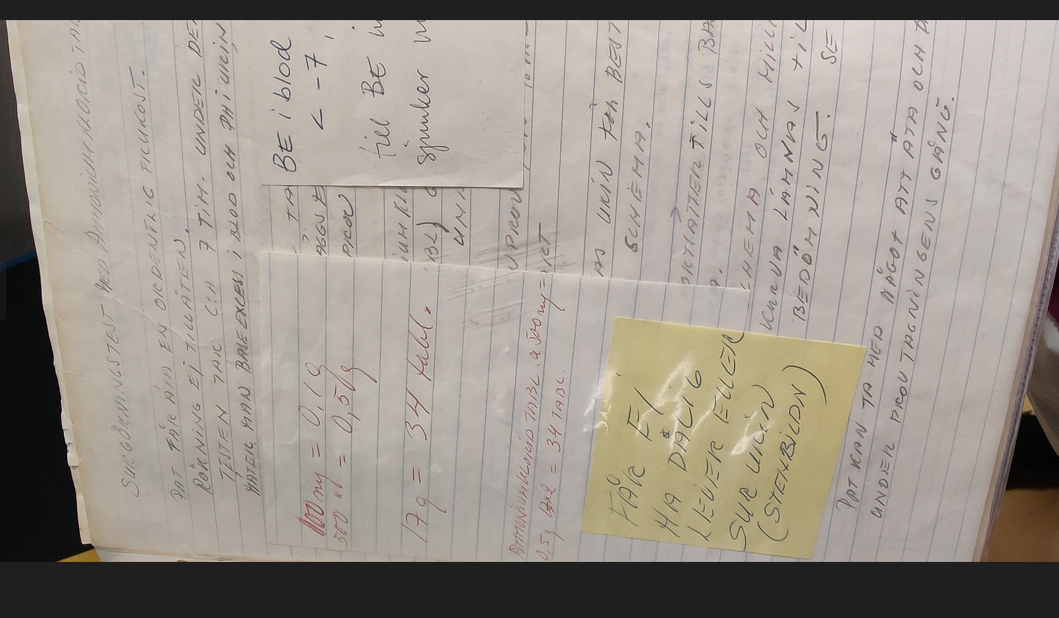 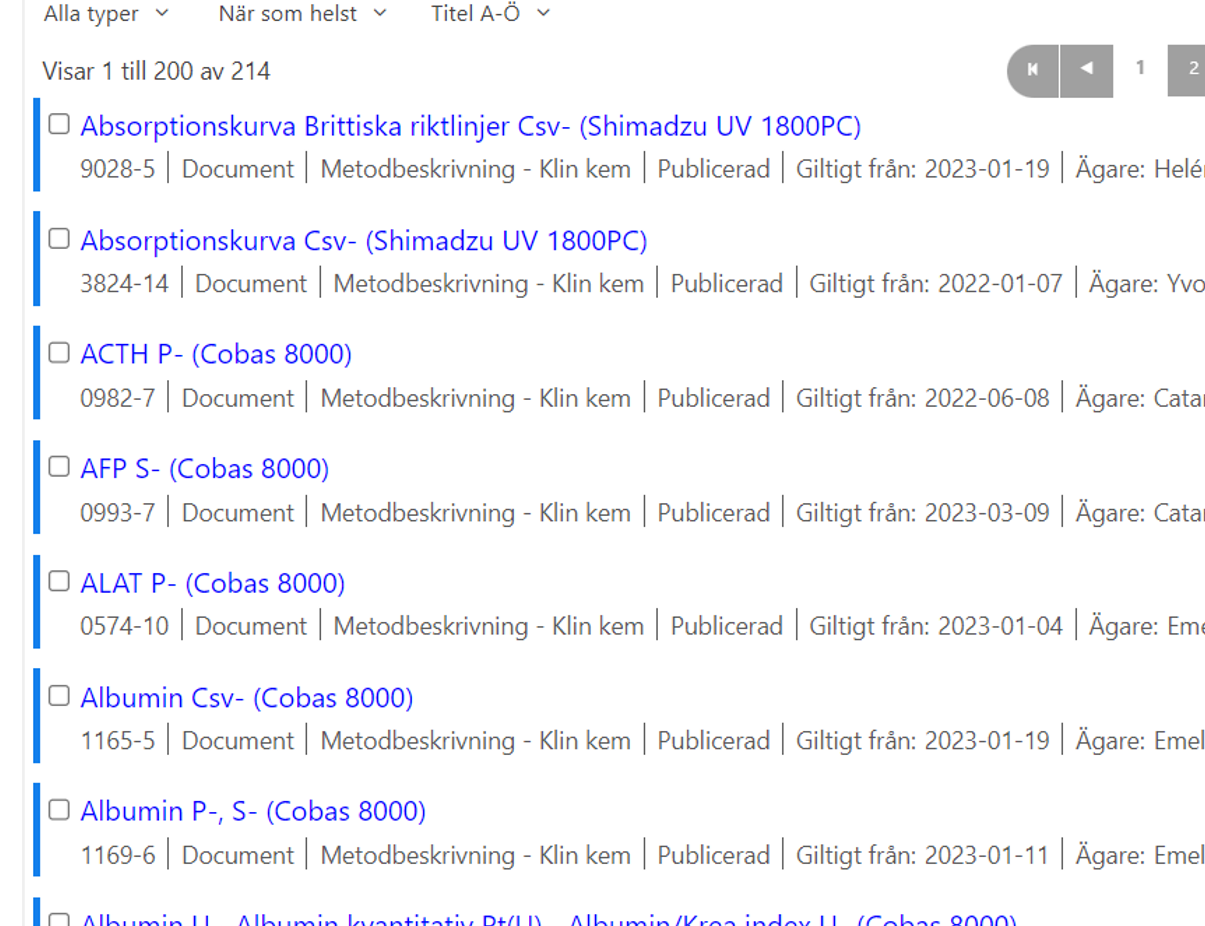 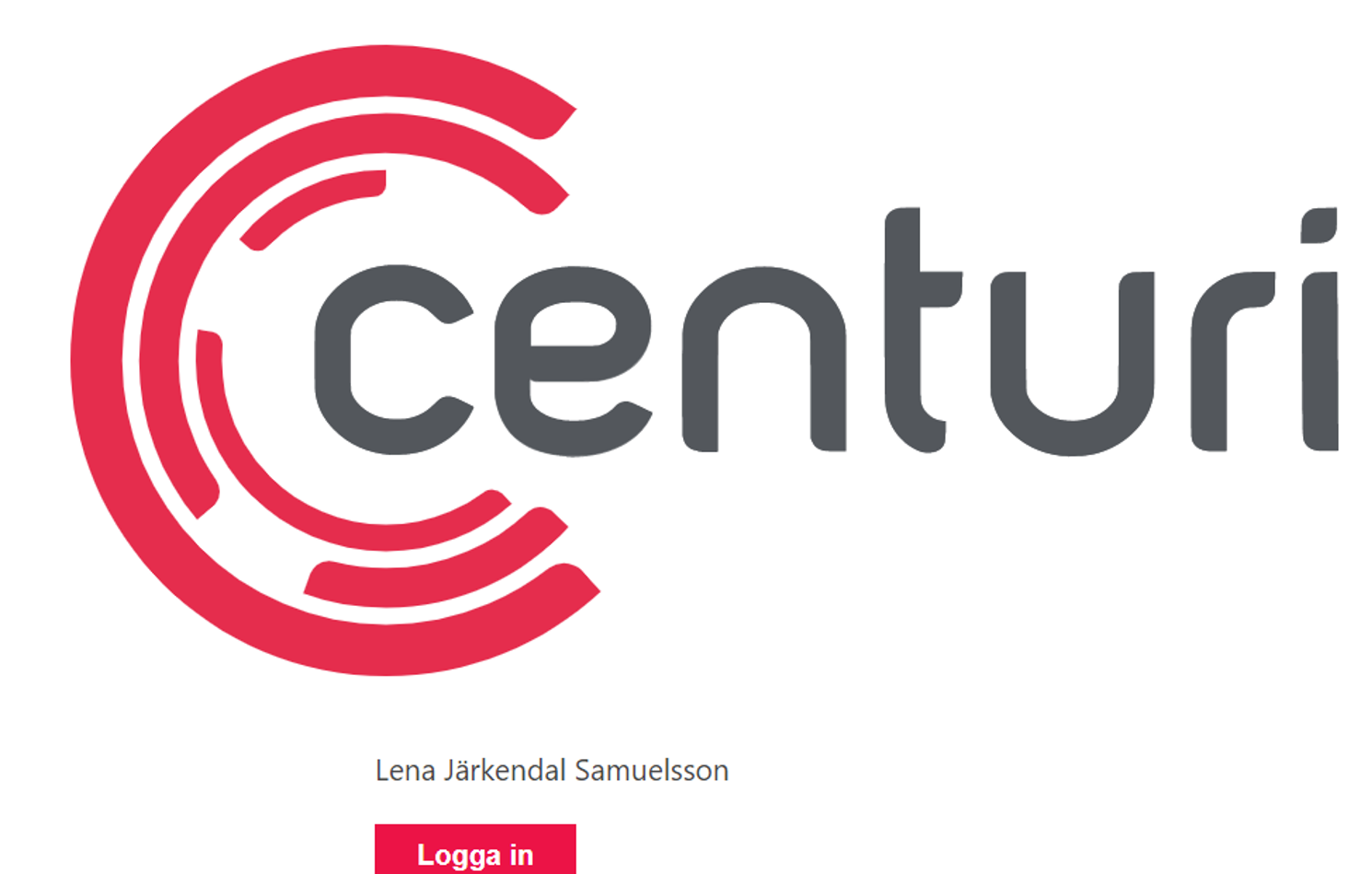 2012 Klinisk patologi
2016 Klinisk obduktion
1999 Klinisk kemi
1999 Klinisk mikrobiologi
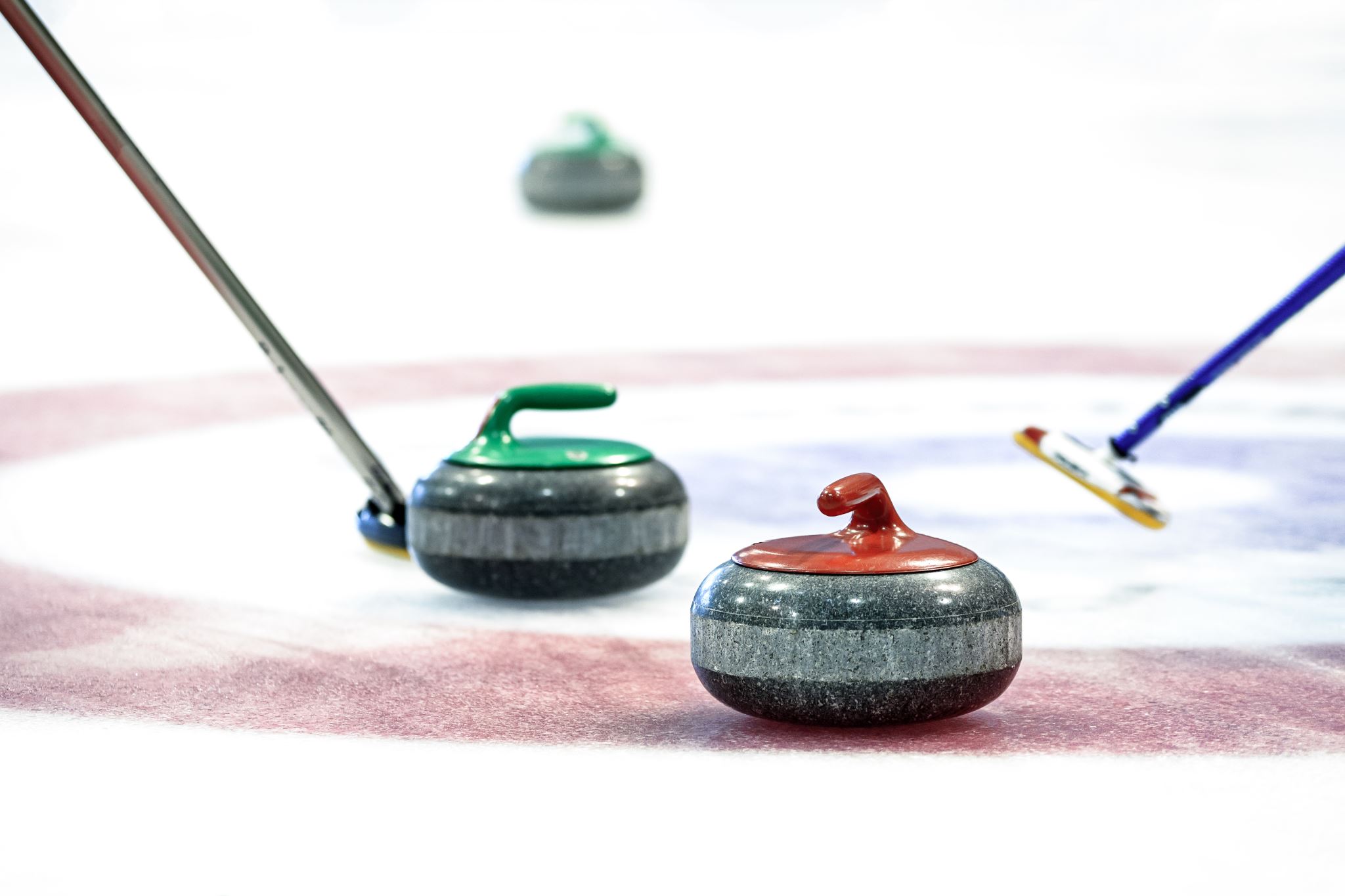 Det ska finnas en kvalitetsmedvetenhet i verksamheten, där alla medarbetare medverkar till att upprätthålla och förbättra kvalitetssystemet. Kvalitetsansvariga har fått ett extra ansvar att följa upp att kvalitetsarbetet fortlöper.
Halland – Bästa livsplatsen
Region Halland  │
4
Exempel på kvalitetsförbättrande arbetssätt i våra verksamheter
Kvalitetsgrupp
Interna revisioner
Avvikelsegrupper
Arbete med behörigheter och kompetens
Förbättringsarbete/LEAN
Kvalitetsindikatorer och kvalitetsmål
Kommunikation med kunder, rådgivande i analys- och provtagningsfrågor
Externa revisioner, främst Swedac.
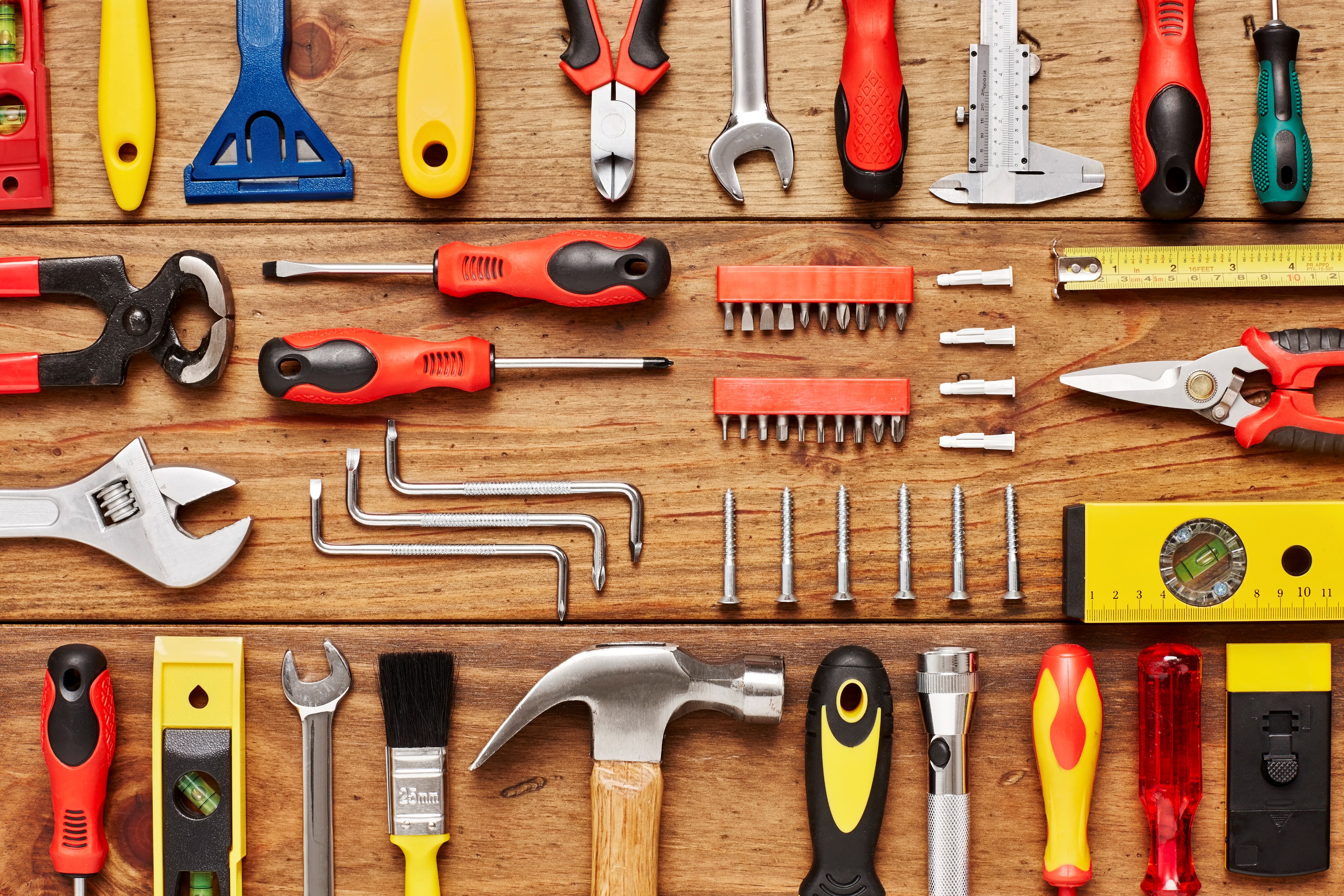 Halland – Bästa livsplatsen
Region Halland  │
5
Halland – Bästa livsplatsen
Region Halland  │
6
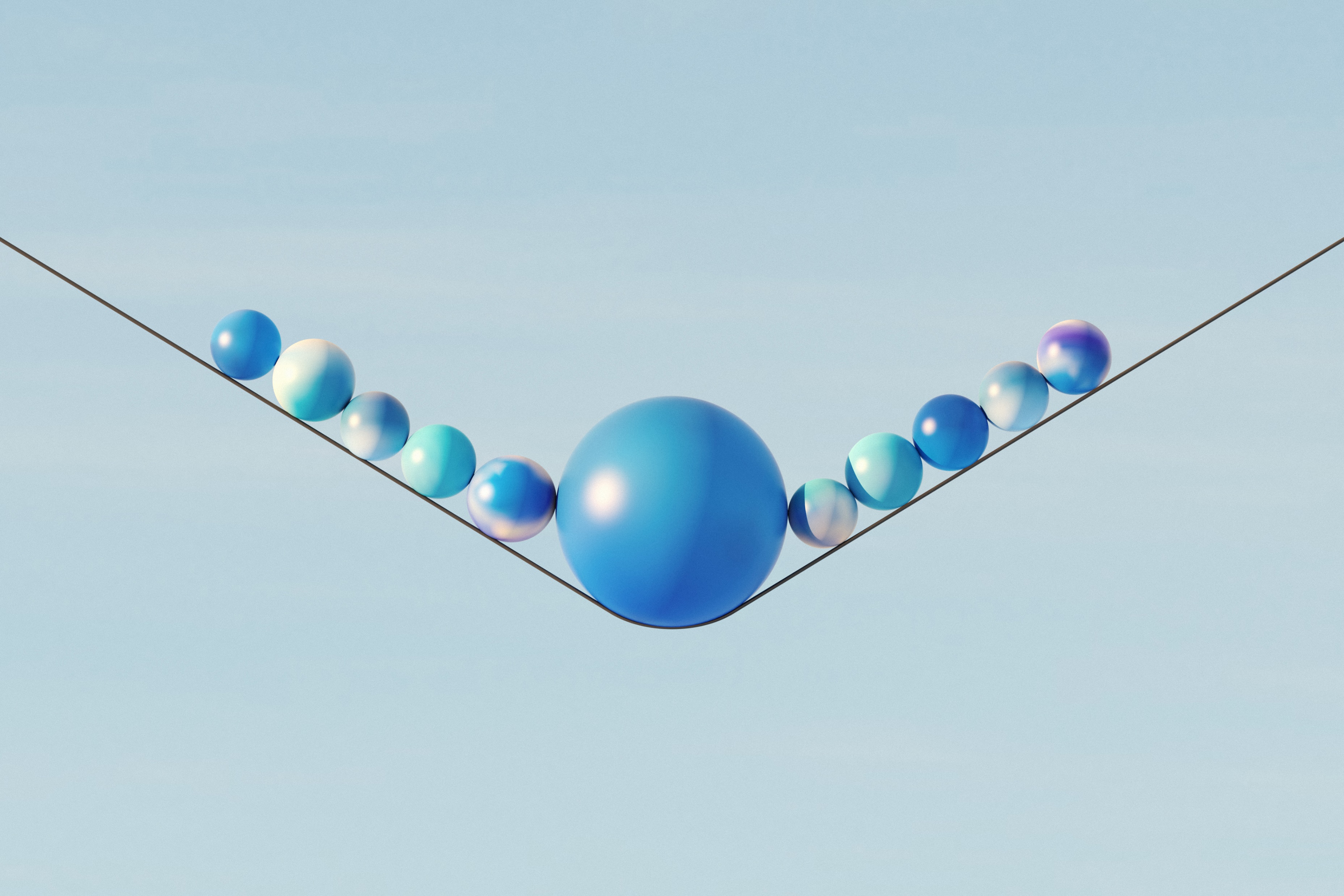 Viktigt att hålla balansen mellan rutinarbete och kvalitetsarbete. Kvalitetsarbetet ska vara integrerat i rutinen och fungera som ett stöd.
Halland – Bästa livsplatsen
Region Halland  │
7